Voyage en Allemagne
le 19 et 20 décembre
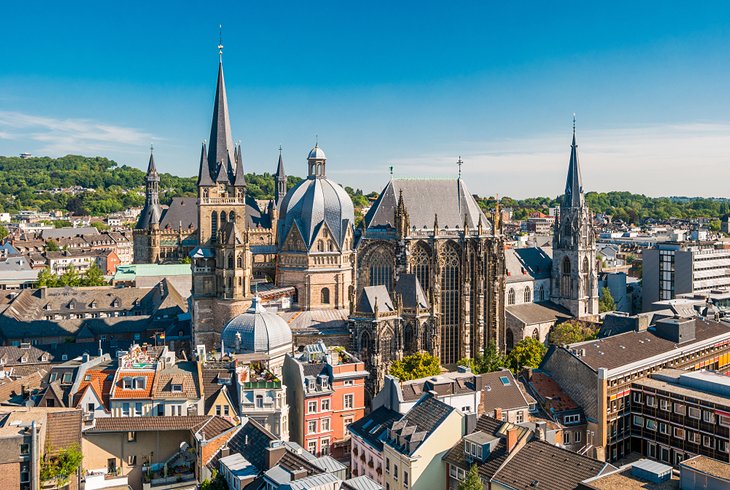 Collège Louis Bouland
Documents obligatoires pour le voyage
A avoir toujours sur soi
□ Original de la carte nationale d'identité ou passeport en cours de validité.

□ Original de la carte européenne d'assurance maladie.

□ Photocopie de l'ordonnance (si traitement) + autorisation écrite du responsable légal (A mettre dans un sachet individuel avec le nom dessus + médicaments avec le nom sur les boîtes).
Professeurs durant le voyage
Mme Brodier, professeur de Mathématiques
Mme Fouet, professeur de Mathématiques
Mme Manfredini, professeur d’Histoire-Géographie-EMC
M. Tougeron, professeur d’Histoire-Géographi-EMC
JEUDI 19 DECEMBRE
□ Rendez-vous devant le collège à 6h30

□ Départ de Couloisy à 7h

□ Prévoir un repas pour le midi pour les externes (panier repas fourni pour les demi-pensionnaires)

□ Arrivée à Monschau vers 13h00

□ 14h00 Visite de la ville avec guide en langue française suivie d’un rallye.
JEUDI 19 DECEMBRE
□ Retour au château vers 17h30 et repas à 18h00,

□ Soirée sur Charlemagne: prévoir feutres, crayons de couleurs et stylos
VENDREDI 20 DECEMBRE
□ Petit-déjeuner à 08h00 avec préparation des paniers repas

□ Départ pour Aachen à 09h30

□ 10h45 Visite de la cathédrale de Charlemagne

□ Pique-nique avec dégustation au choix d’une spécialité allemande sur le marché de Noël (à hauteur de 2€ par élève)
VENDREDI 20 DECEMBRE
□ Visite en groupe avec un professeur du marché de Noël

□ Départ pour Couloisy à 15h00 et retour au collège prévu entre 20h30 et 21h00,
Objets de valeur
Concernant les consoles portables, téléphones, vêtements de marque, argent de poche,...

chaque élève est responsable de ses affaires et les professeurs accompagnateurs ne seront en aucun cas responsables de la perte ou du vol de ces objets.
Récapitulatif et autres informations...
◊ Bagage de taille raisonnable avec trousse de toilette (ex : brosse à dents, dentifrice, savon/gel douche (shampoing) + serviette de bain)
◊ Des chaussures confortables et chaudes pour marcher.
◊ Un sac à dos pour la journée (pour le panier-repas)
◊ Un vêtement de pluie et chaud
◊ Argent de poche (somme raisonnable) pour achats personnels, toilettes (2x1 euro).